E-commerce w obszarach miejskich - problemy i wyzwania dostaw na Allegro.plJakub Kaczmarski12.09.2018
Agenda
O potrzebach i wyborach klientów Allegro.pl - na przykładzie małych i dużych miast - z jakimi problemami borykają się klienci, jak Allegro.pl chce i może im pomóc oraz jakie stoją wyzwania przed rynkiem e-commerce w roku 2018 i 2019
Wstęp
O mnie

O Allegro

O dostawach na Allegro (zakup na żywo)
Allegro
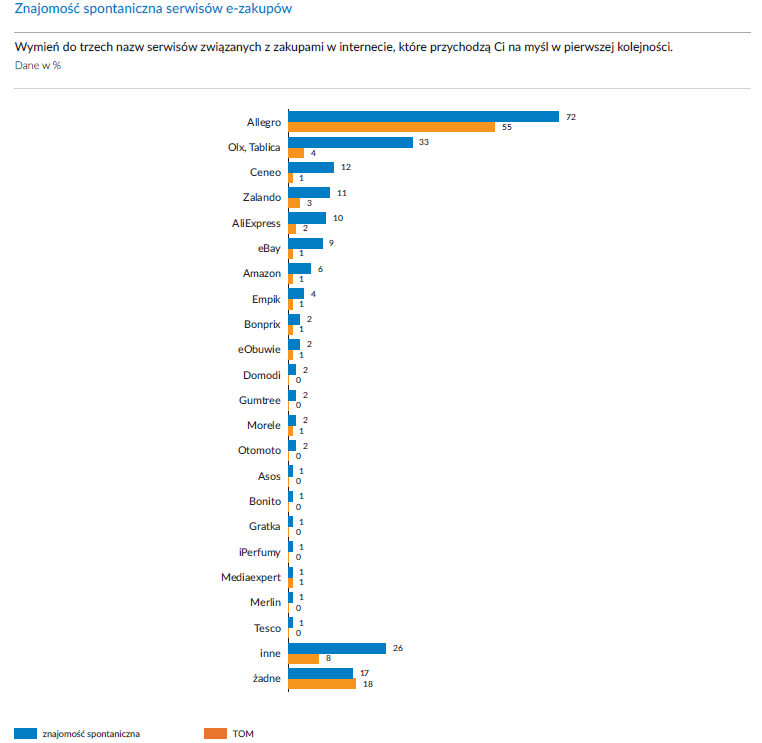 Wybierane metody dostawy
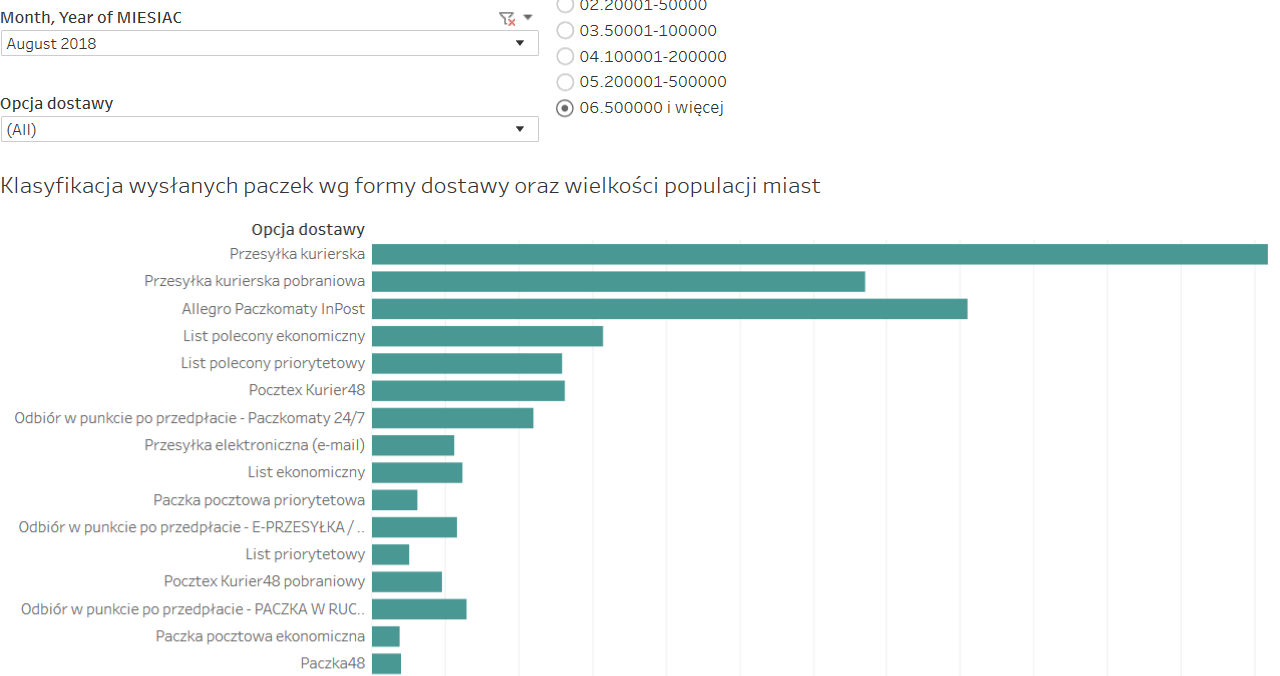 Wybierane metody dostawy
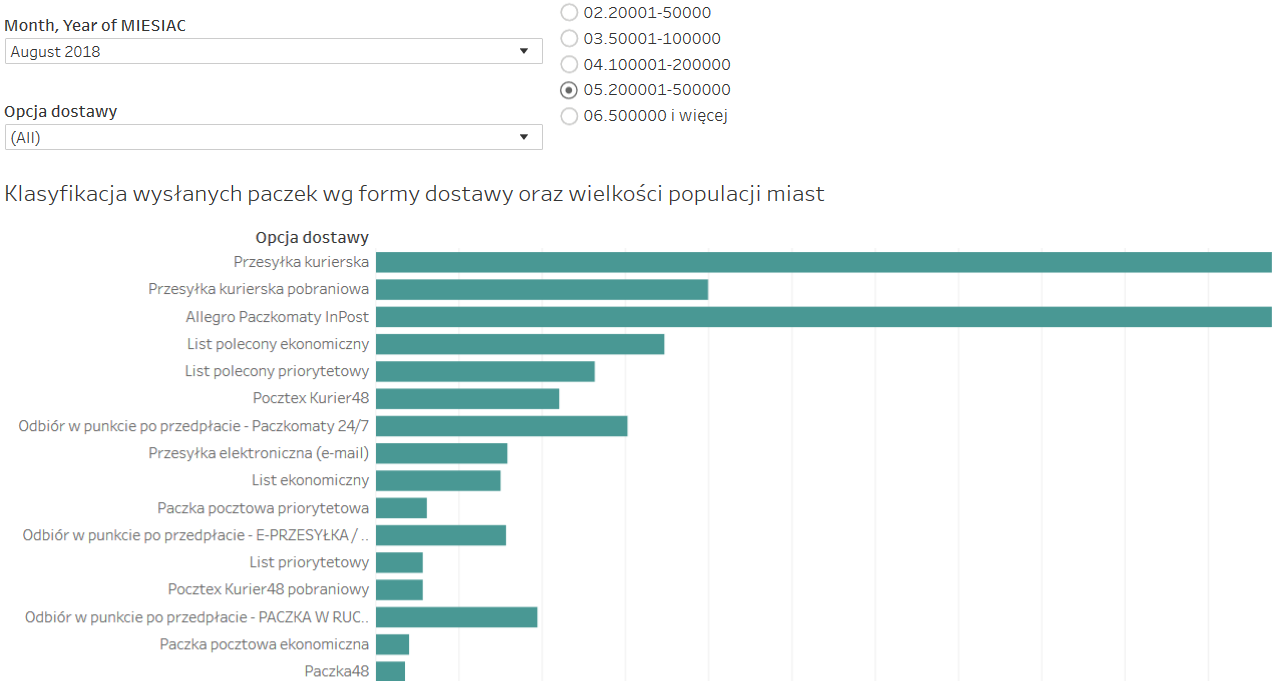 Wybierane metody dostawy
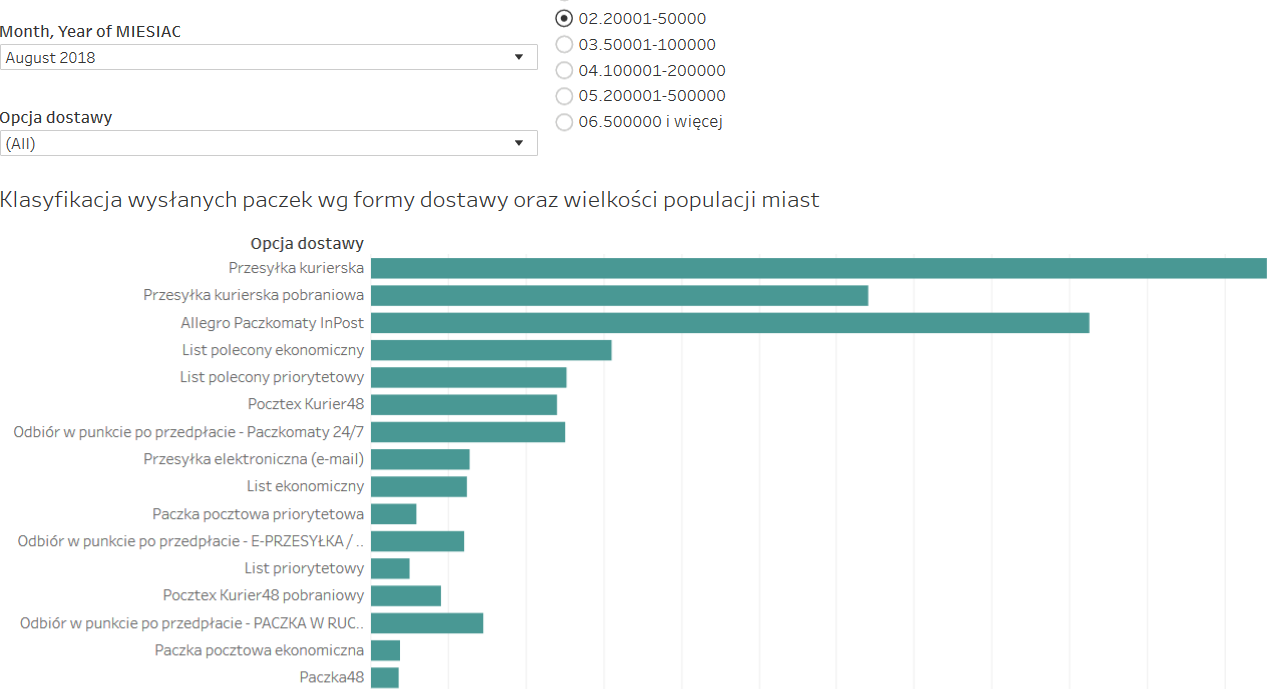 Wybierane metody dostawy
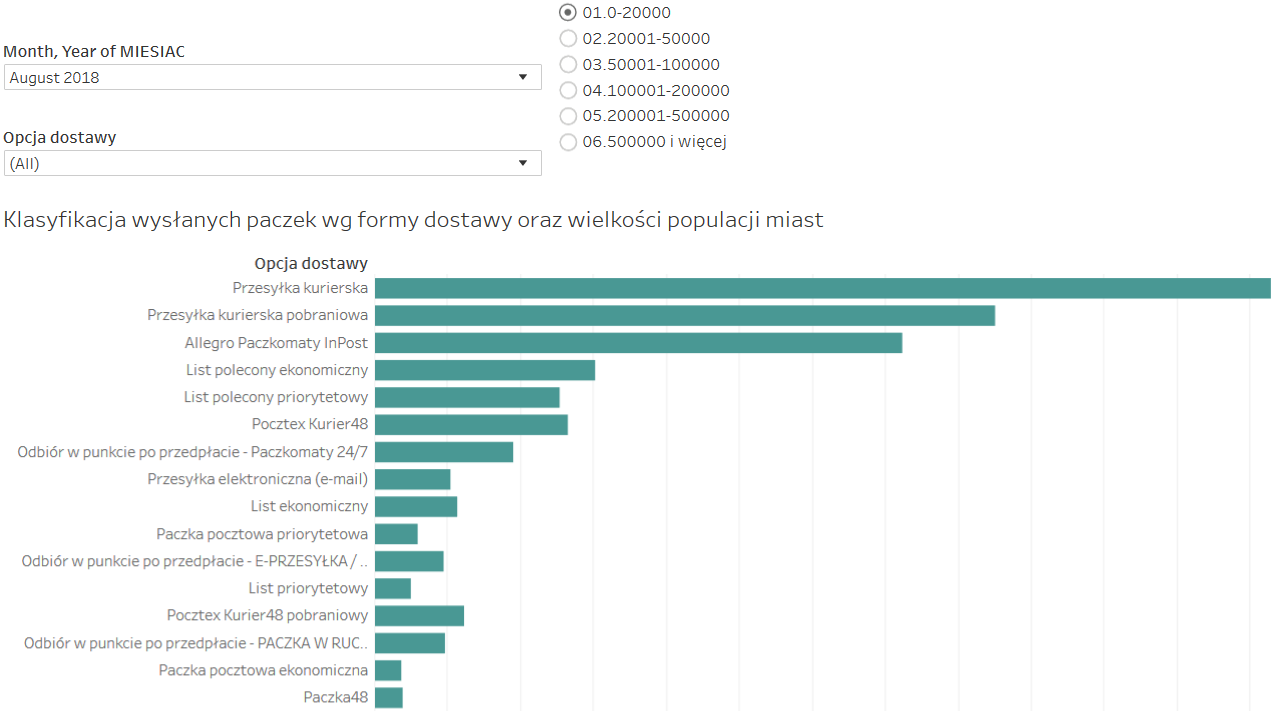 Przesyłki kurierskie
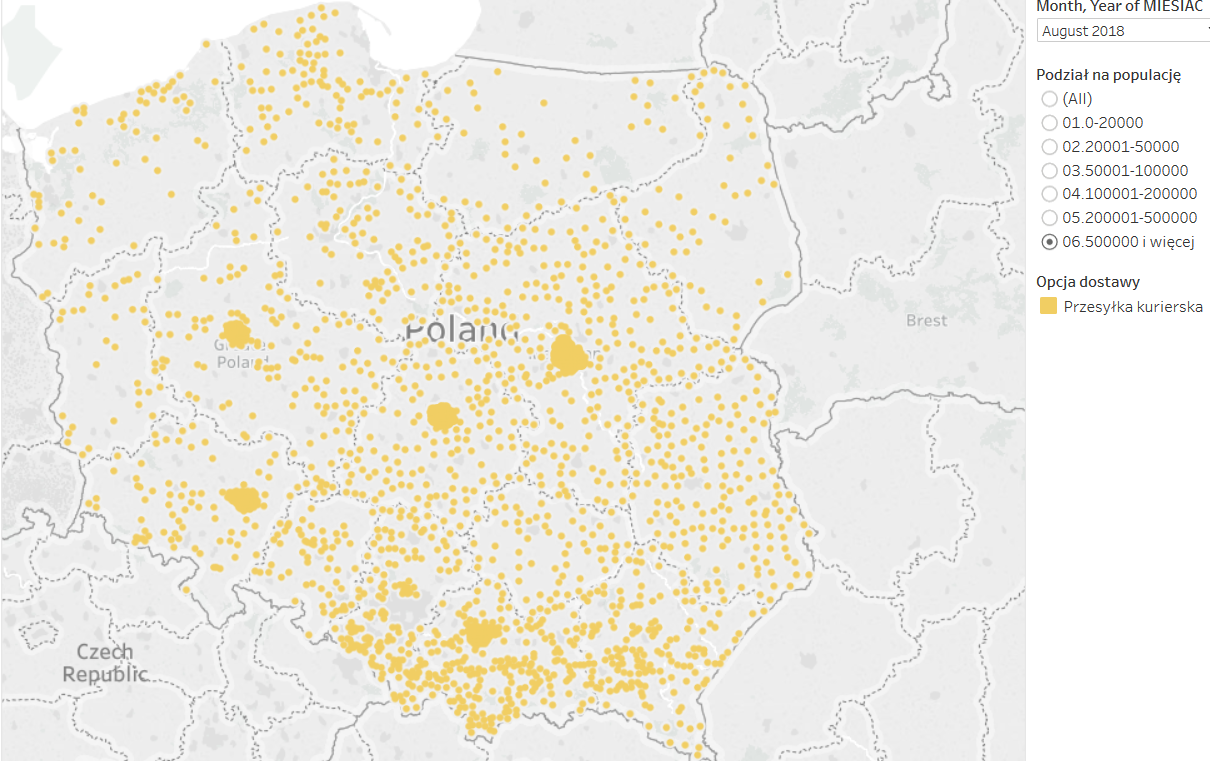 Punkty odbioru a kurierzy
Czas i miejsce odbioru
Powiększanie sieci punktów odbioru
Koszty ostatniej mili
Łączenie usług i zakupów z odbiorem
Wielkość przesyłek
Jakość kurierów, nasycenie rynku
Oczekiwania klientów
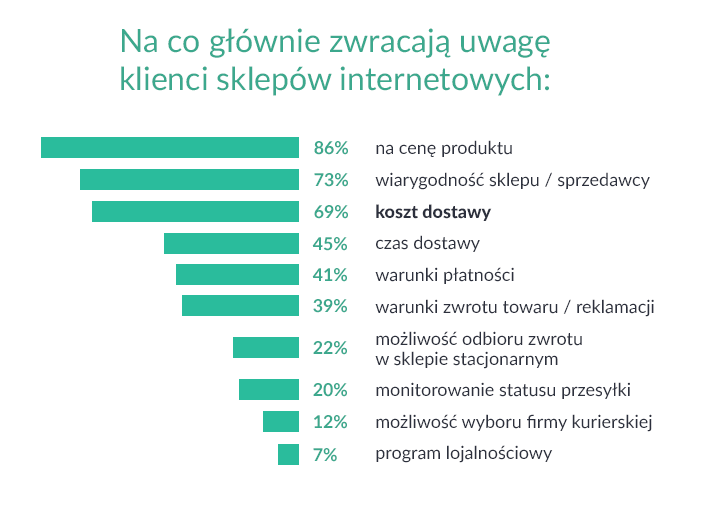 Dostawy a motywacje do zakupów
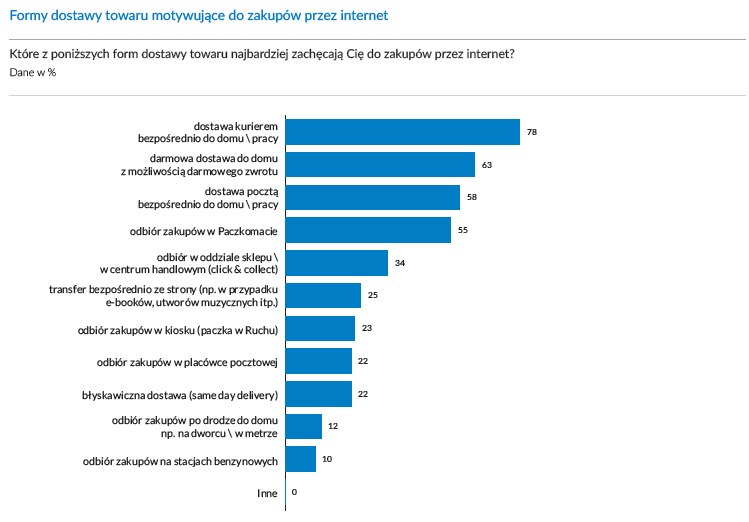 Wyzwania dla Allegro
Różnorodność i jakość sprzedających
Niejednorodność sposobów dostawy - różne koszty dostawy i różne warunki dostawy (czas, jakość)
Odpowiedzialność za dostawę, siła negocjacyjna
Różnorodność kupujących – ich oczekiwań i potrzeb, uśrednianie potrzeb szkodliwe dla klienta!
Allegro Smart!
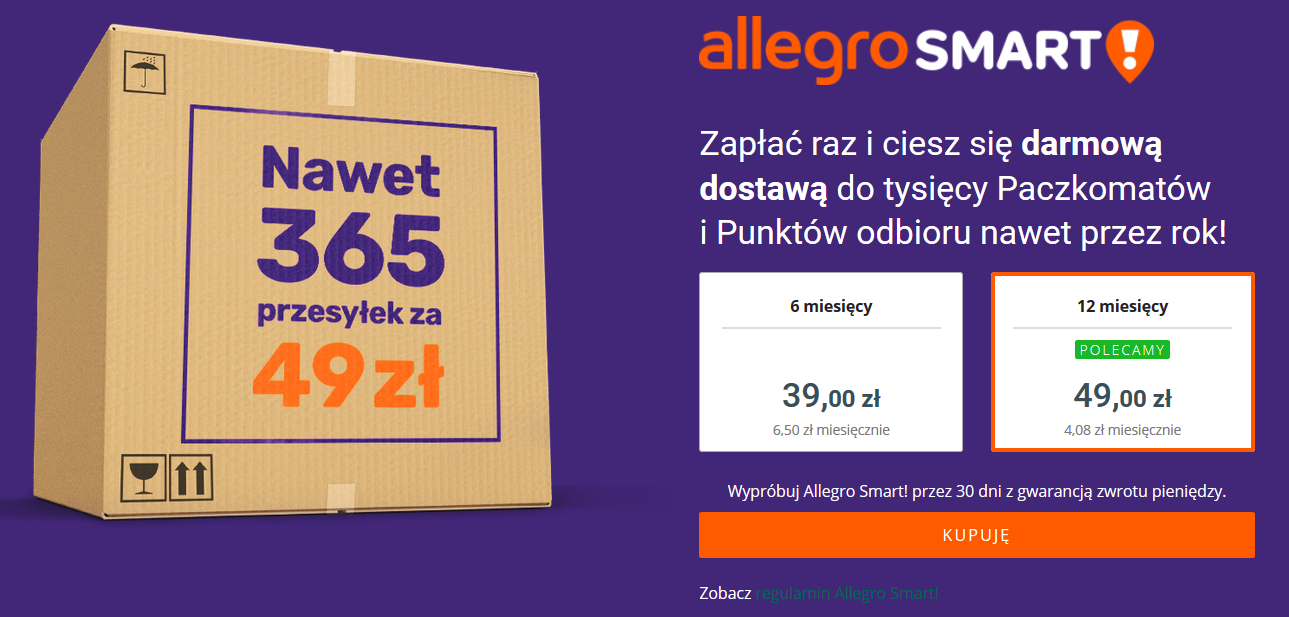 Przyszłość (bliska)
Darmowa dostawa (lub bardzo tania), darmowe zwroty (?)
Bardzo szybka dostawa (same day) w obrębie miast
Więcej punktów odbioru, dalsze problemy z kurierką, wzrost kosztów dostawy
Standaryzacja dostaw vs dostawy krojone na miarę dla klienta
Geolokalizacja i personalizacja dostaw
Co chce klient w mieście?
Szybkie dostawy – łatwość dojazdu i parkowania – rowery? motory? inne?
Ograniczenia używania dronów w mieście
Kurier dopasowany do realnych godzin pracy (wieczór!)
Kurier w sobotę i niedzielę oraz okna czasowe dostaw
(Dobra) współpraca kuriera z klientem
Ale jak to zrobić?
Q&A
Dziękuję.